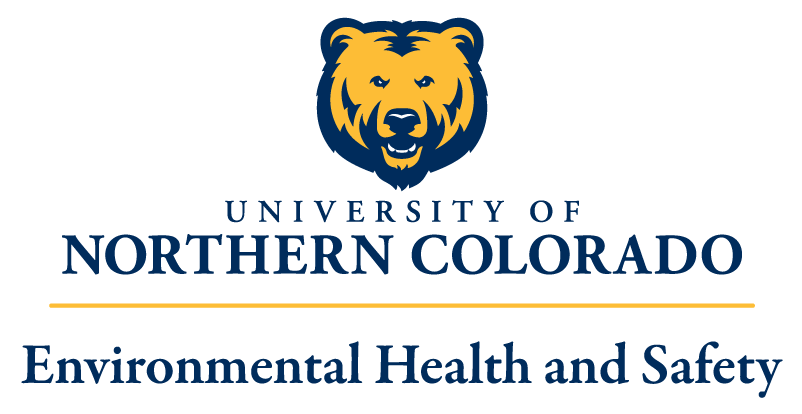 Electrical Safety
Electrical Awareness Statistics
Electrical injuries account for 20,000 Emergency visits / year

Resulting in 1,000 deaths / year

Low-Voltage injuries (110-440V) account for 60% of all injuries
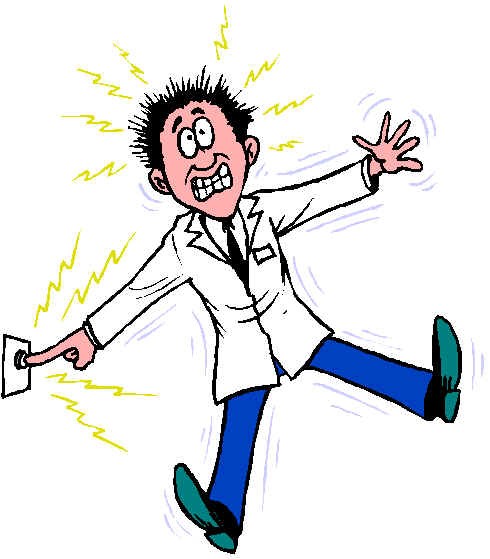 Understanding Electricity
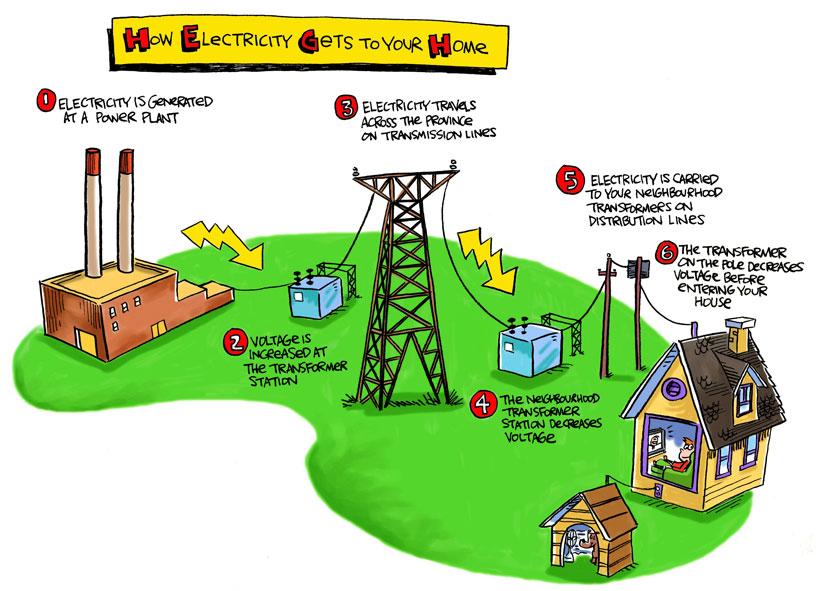 Electricity begins at a “source” (e.g. battery, generator, power plant)
Then the electricity must be “transported” by conductors (e.g. wires, air, water)
A generator provides the “pressure” to transport the electric current
Five Hazards Associated with Electricity
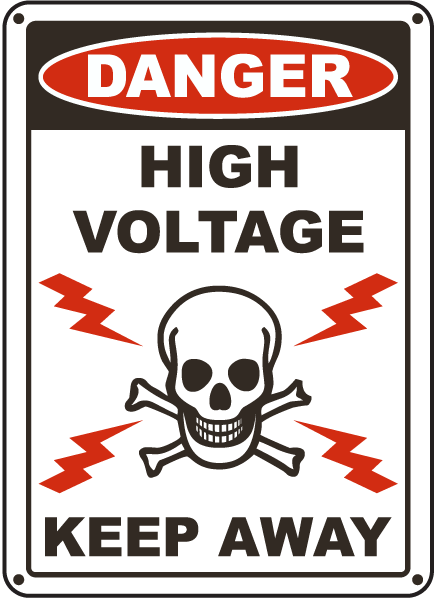 Shock
 Burns
 Arc-Blast
 Explosions
 Fires
Five Ways to Minimize Electrical Hazards
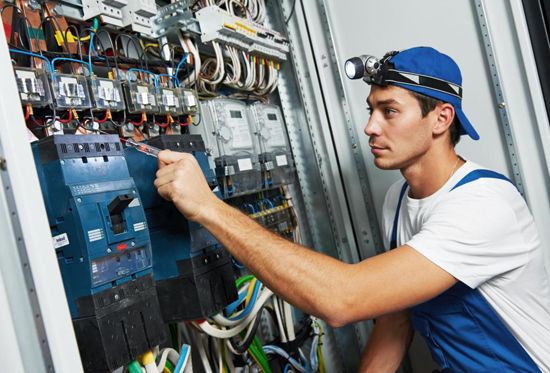 Lockout / Tagout of Equipment
Grounding
Proper use of electrical cords
Personal Protective Equipment
Safe Work Practices
Six SAFETY TIPS
Always make sure your HANDS are DRY before you touch a light switch or electrical cord
Before plugging in an appliance make sure there are NO exposed wires that could start a fire or electrocute someone
Keep all electric appliances away from sinks and tubs.
Don’t plug too many things into ONE outlet.  This will overload the circuit and cause a FIRE
NEVER run extension or electrical cords underneath rugs
Keep all electrical cords away from heat sources
Extension Cords
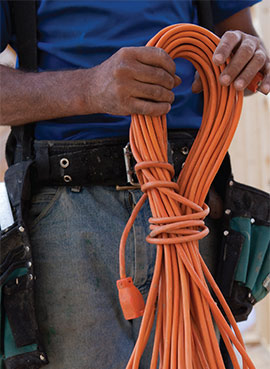 NEVER remove the third prong on a three-prong plug to make it fit.  The third prong is the ground wire.

Don’t put an extension cord where it’s likely to be stepped on, tripped over or damaged.
Electrical Fires
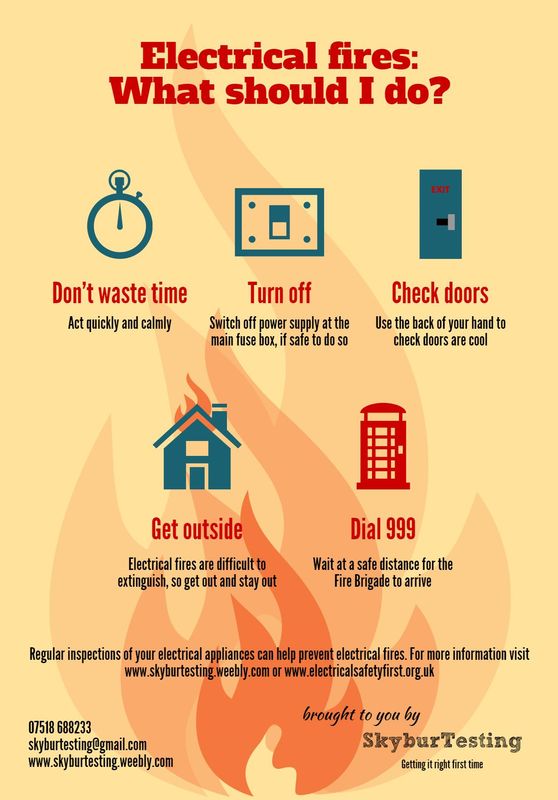 Call Fire Department (911)
Shut off Main Power Switch
	(if possible)
NEVER USE WATER ON AN ELECTRICAL FIRE!!  It can cause an electrical shock.
Use a CLASS C Fire Extinguisher.
ELECTRICITY
LET IT BE YOUR FRIEND
NOT YOUR ENEMY!!